ВНЕКЛАССНАЯ РАБОТА ПО МАТЕМАТИКЕ(продолжение 3 часть)
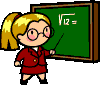 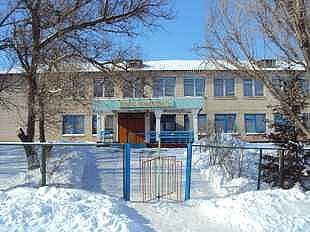 МКОУ  Бондаревская СОШ
Товменко С.П.учитель математики первой квалификационной категории
Исследовательская работа с учащимися
Под исследовательская деятельностью понимается деятельность учащихся, связанная с решением учащимися творческой, исследовательской задачи с заранее неизвестным решением и предполагающая наличие основных этапов, характерных для исследования в научной сфере, постановку проблемы, изучение теории, посвящённой данной проблематике, подбор методик исследования и практическое овладение ими, сбор собственного материала, его анализ и обобщение, собственные выводы. 
  Главная цель исследовательской деятельности – приобретение учащимися функционального навыка исследования как универсального способа освоения действительности, развитие способности к исследовательскому типу мышления, активизации личностной позиции учащегося в образовательном процессе на основе приобретения субъективно новых знаний, самостоятельно получаемых, являющихся новыми и личностно значимыми для конкретного учащегося.
Вывод
Известно, что математическое образование вносит неоценимый вклад в формирование общей культуры подрастающего поколения, его мировоззрения, способствует эстетическому воспитанию ребёнка, развивает его воображение и пространственное представление, аналитическое и логическое мышление, побуждает к творчеству и развитию интеллектуальных способностей. Поэтому внеклассная работа по математике очень важна. 
    Она отличается от учебной деятельности, прежде всего тем, что не является обязательной. Здесь используются самые увлекательные коллективные дела: игры, конкурсы, состязания эрудитов, математические вечера,  КВНы.  
    Дети овладевают навыками коллективного творчества, а главное: они могут жить, прикасаясь к миру прекрасного, где уроки математики и предметная неделя выступают как уникальная коммуникативная система, позволяющая самовыражаться,  самоутверждаться,  самореализоваться,  расти духовно и творчески.
      Уважаемые коллеги, творите, выдумывайте и помните: дети скучных не любят, они их не замечают.  Поэтому всё зависит от учителя! Чётко продумывайте цели, программу проведения предметной недели, прогнозируя её результаты; вовлекайте учащихся, распределяя им роли, чтобы вся неделя в целом представляла яркое, запоминающееся событие.
Спасибо за внимание
«Если вы хотите участвовать в большой 
жизни, то наполняйте свою голову 
математикой, пока есть к тому возможность.
 Она окажет вам потом огромную 
помощь во всей вашей работе»
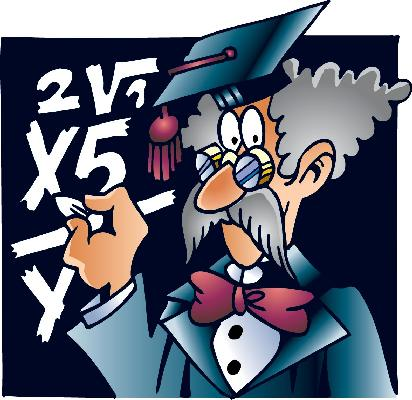